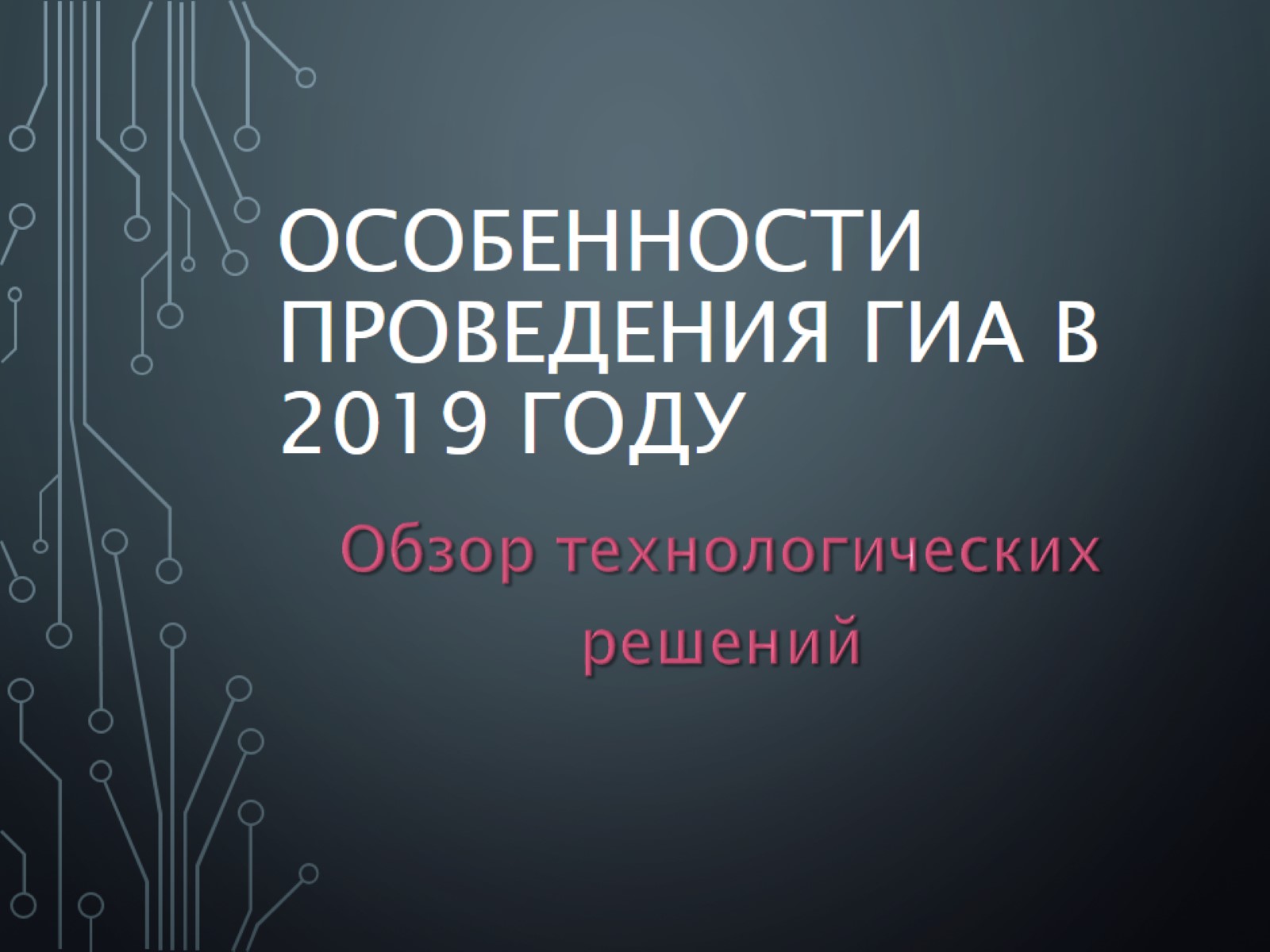 Особенности проведения ГИА в 2019 году
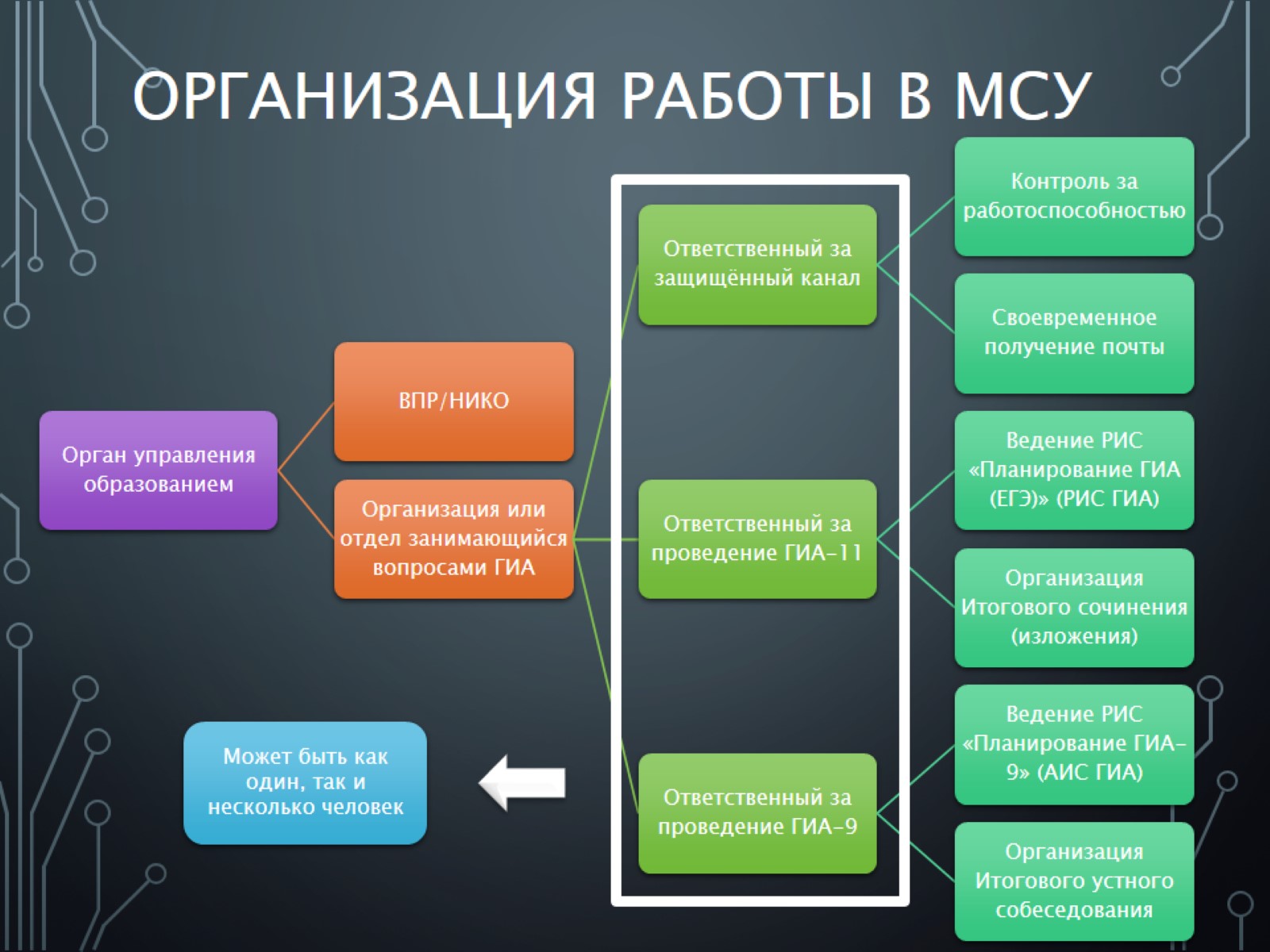 Организация работы в мсу
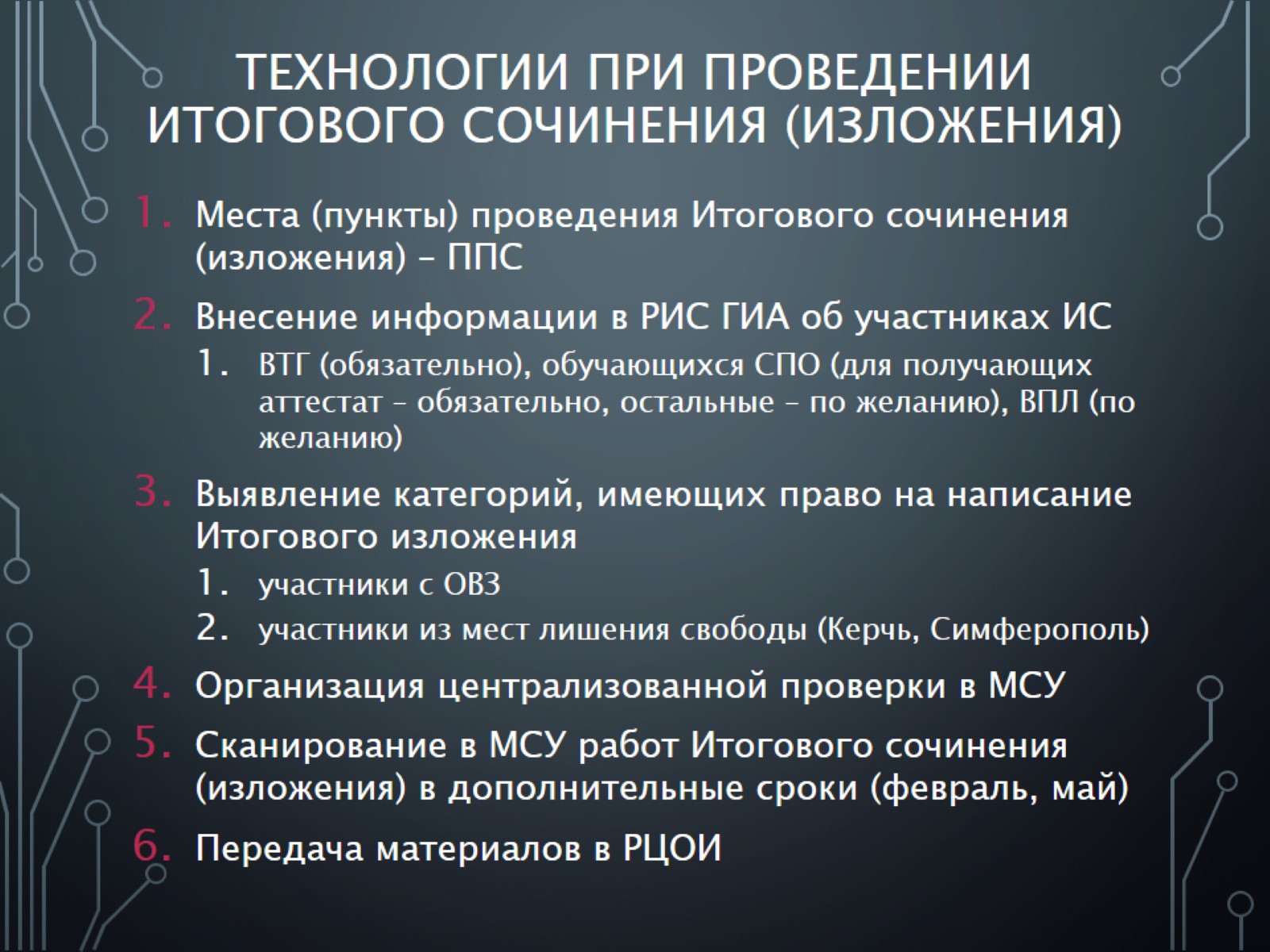 Технологии при проведении итогового сочинения (изложения)
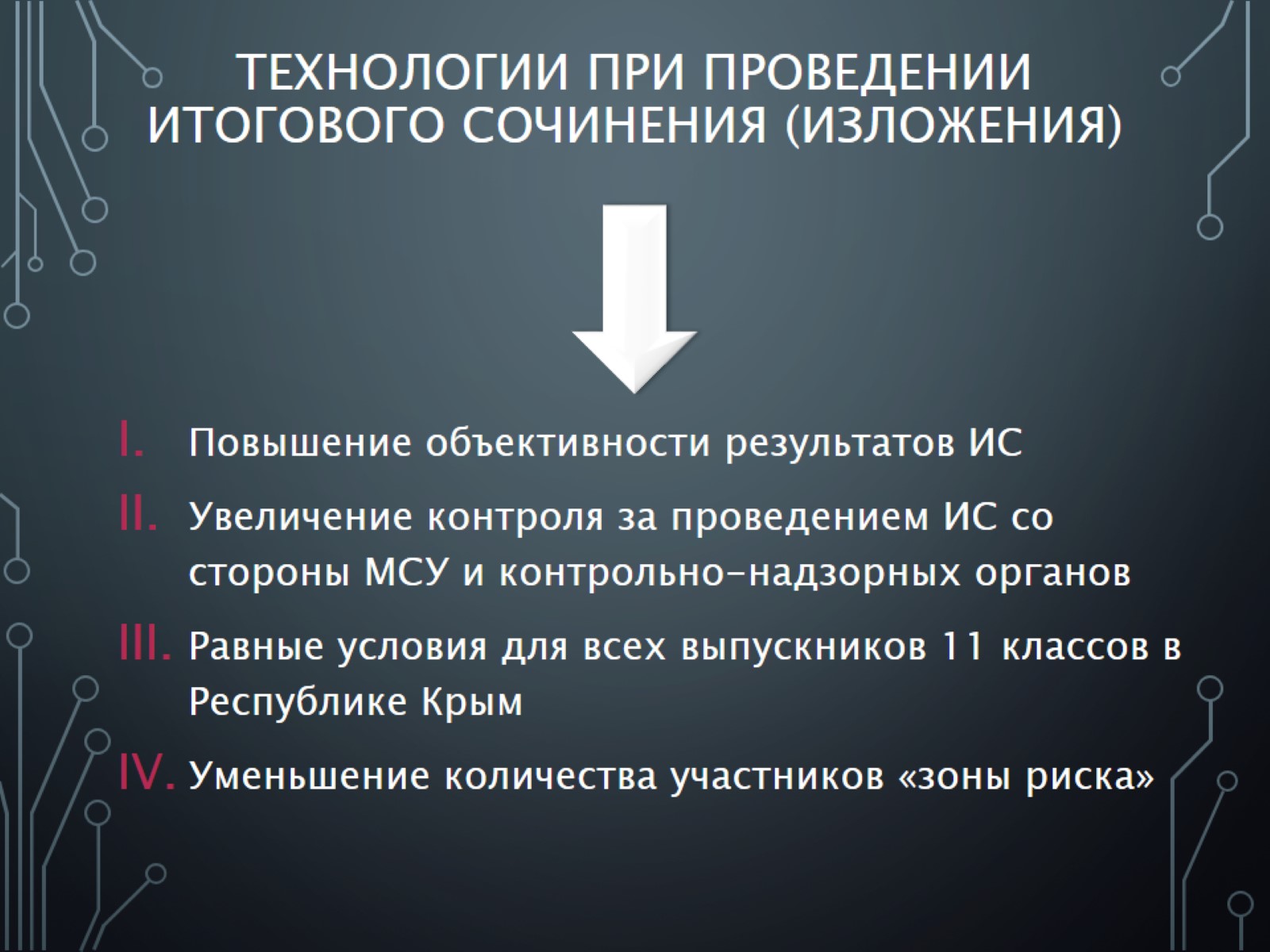 Технологии при проведении итогового сочинения (изложения)
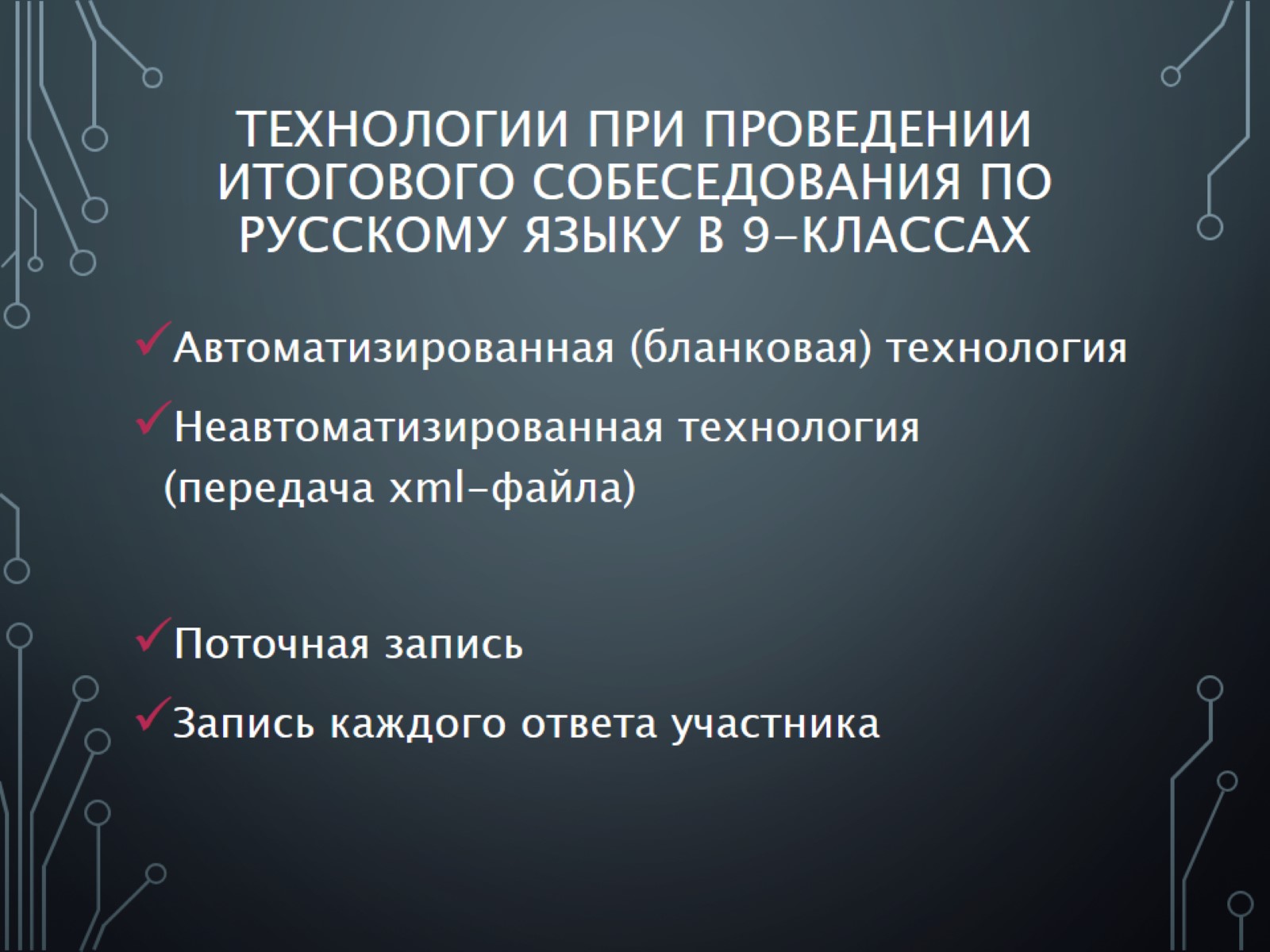 Технологии при проведении итогового собеседования по русскому языку в 9-классах
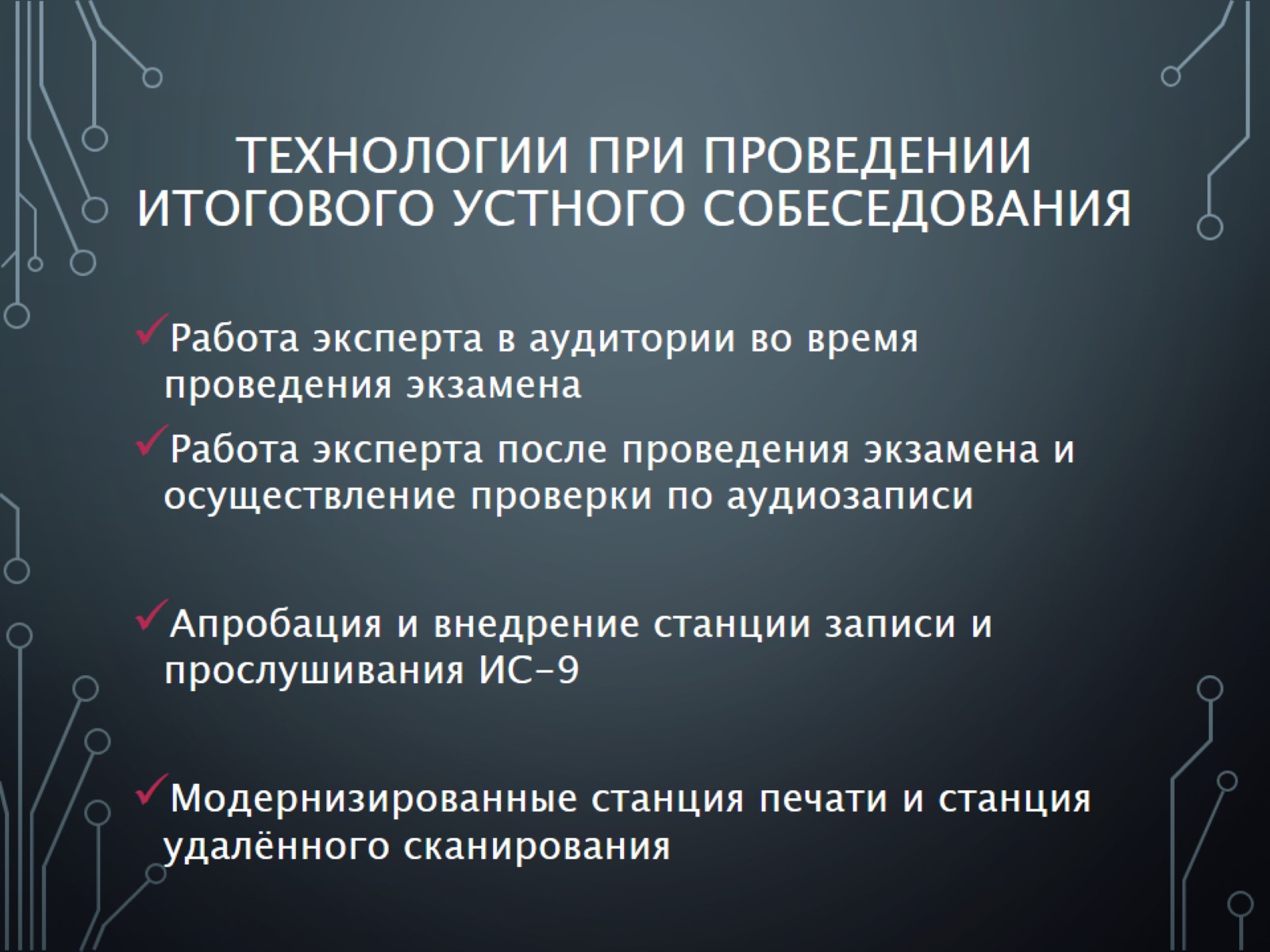 Технологии при проведении итогового устного собеседования
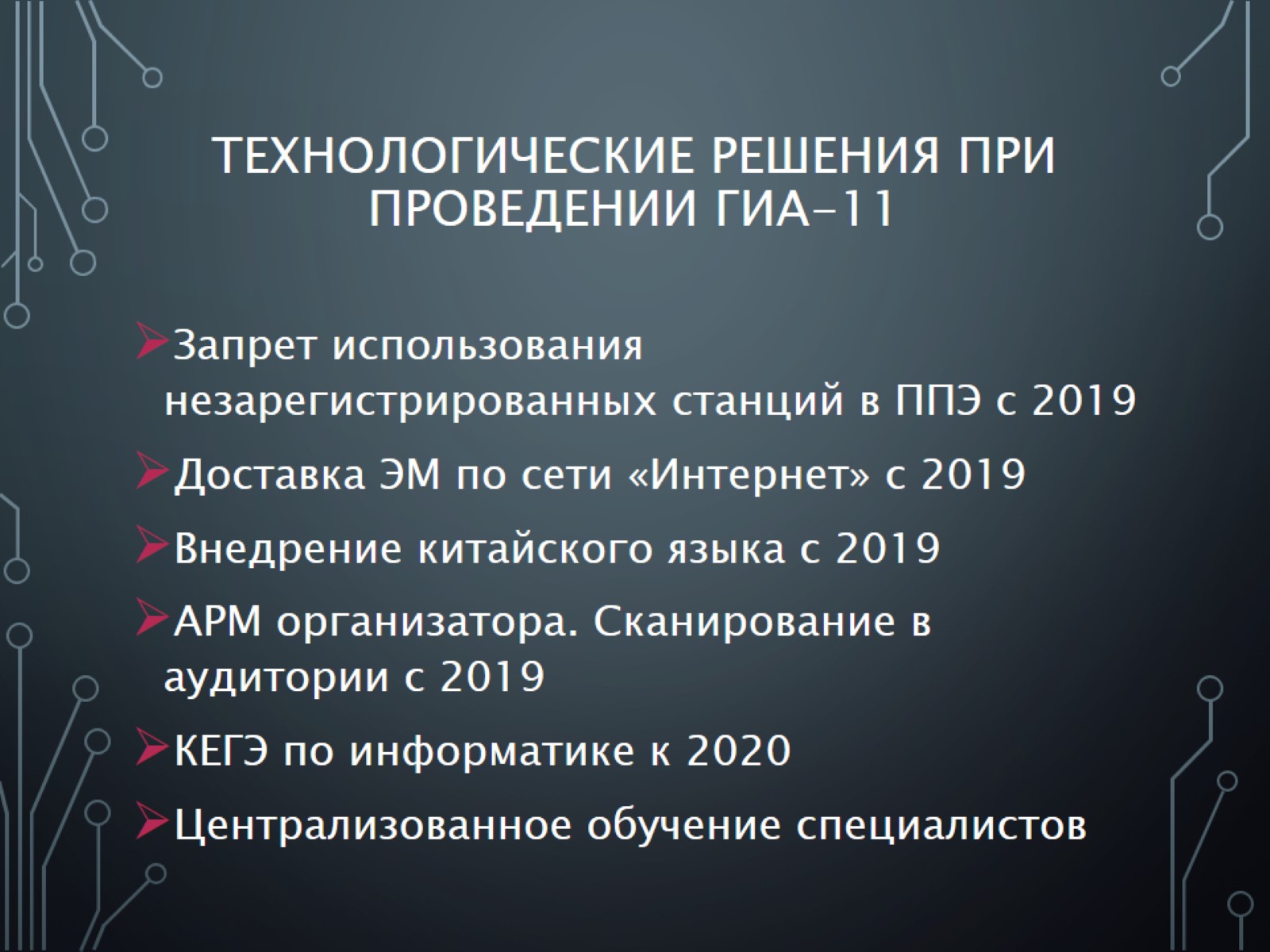 Технологические решения при проведении ГИА-11
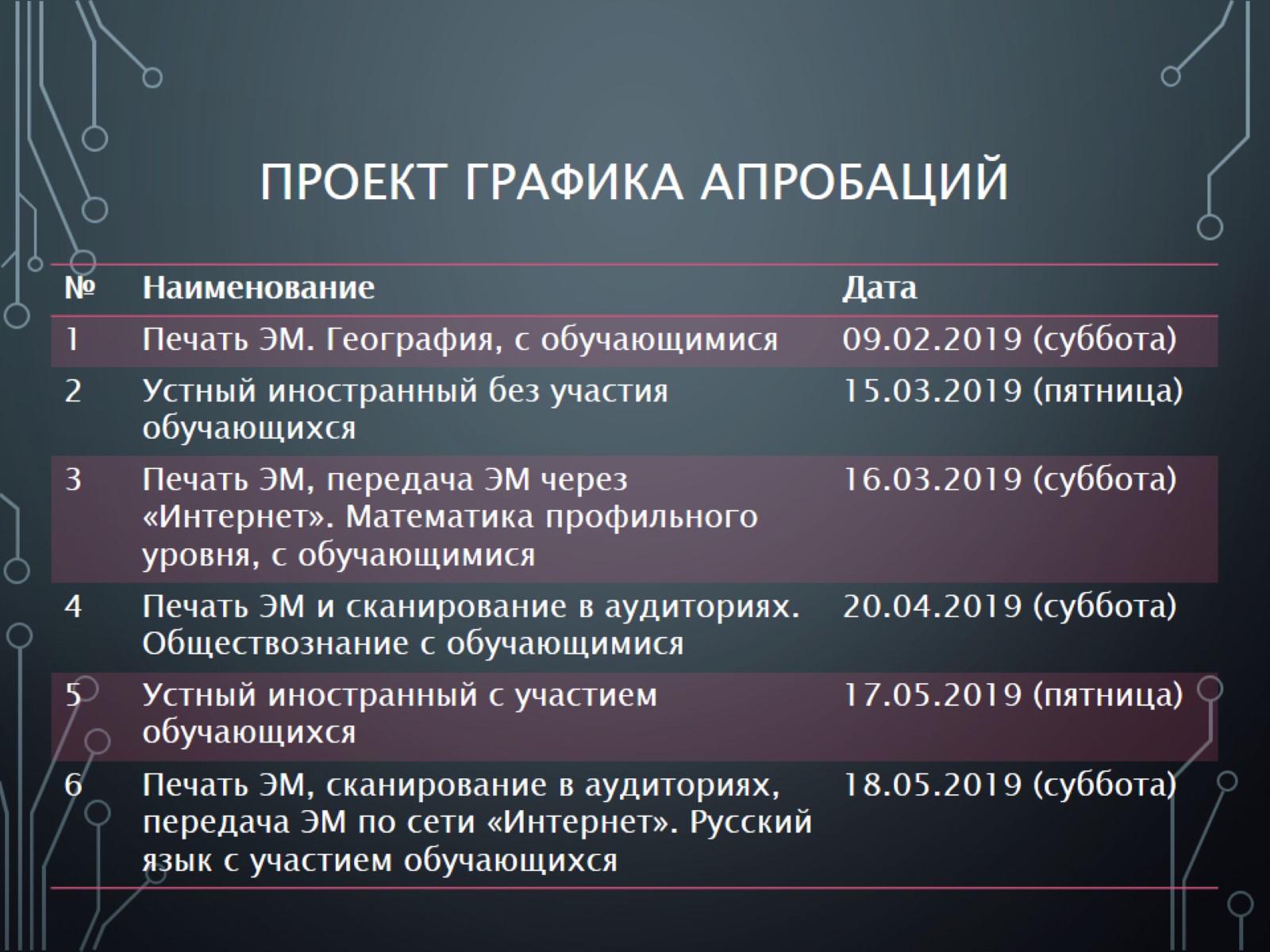 Проект Графика апробаций
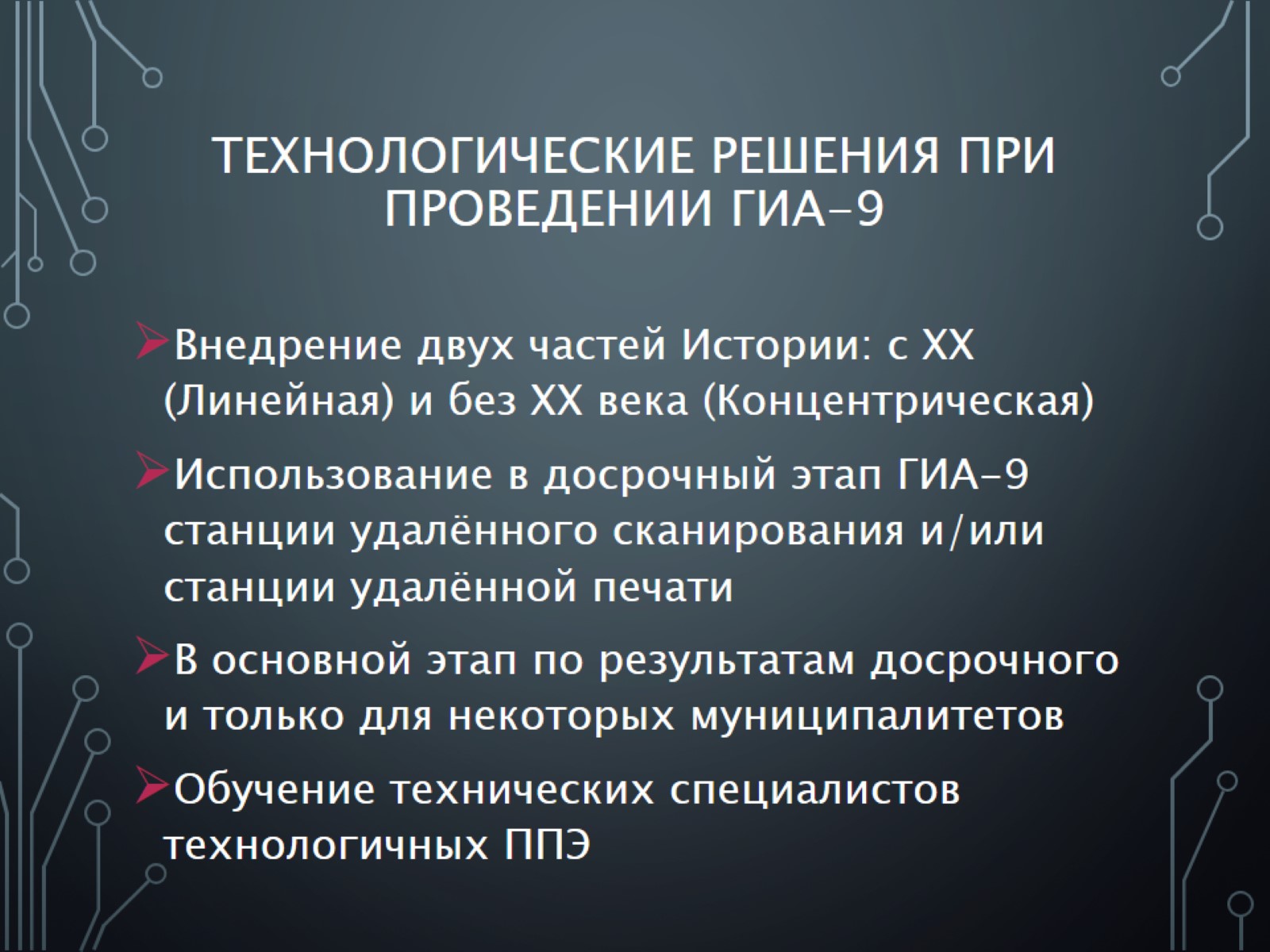 Технологические решения при проведении Гиа-9
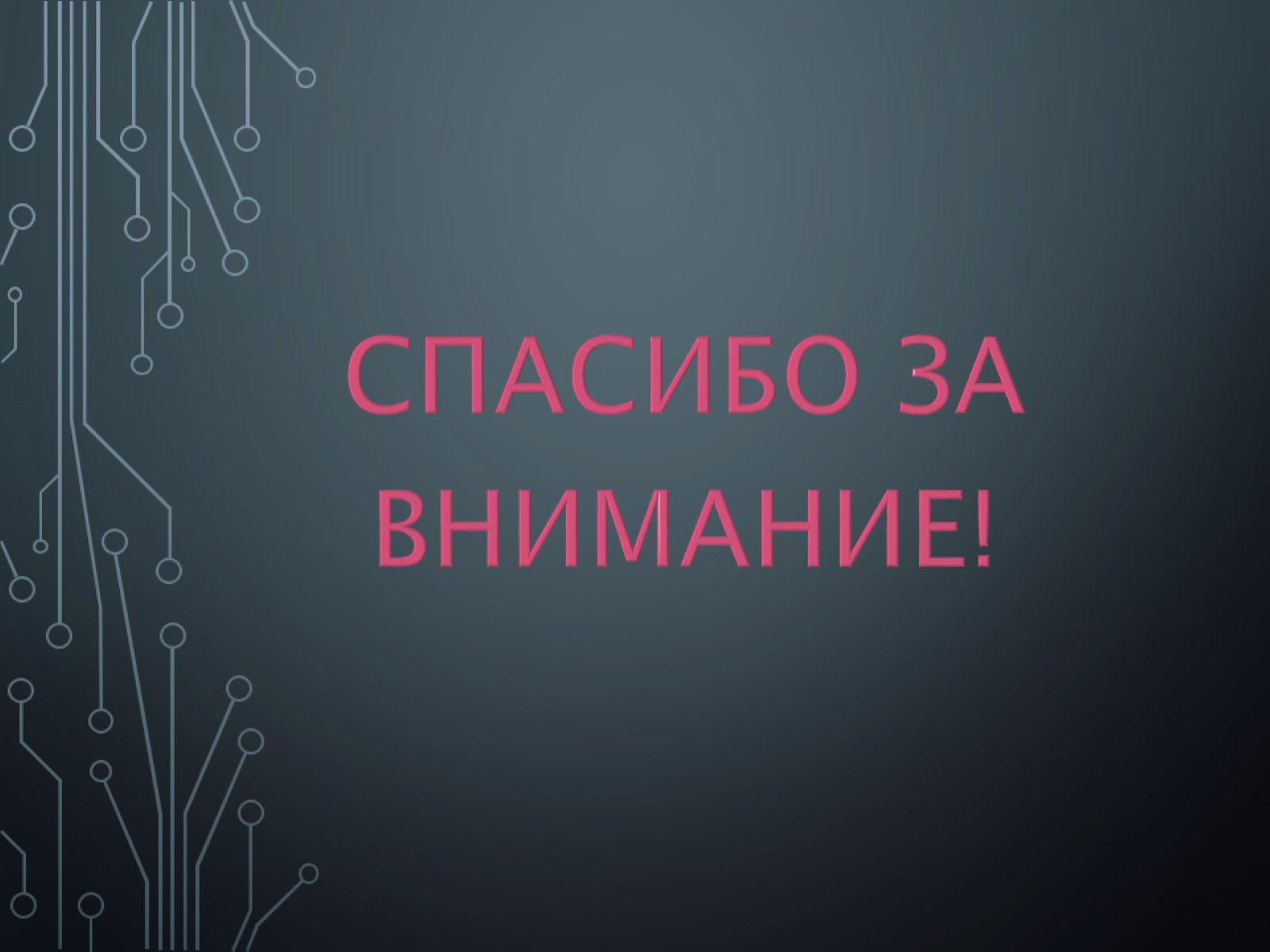 СПАСИБО ЗА ВНИМАНИЕ!